Understanding Clear And Unmistakable Errors (Cue) And Difference Of Opinion
Compensation Service
January 2016
Objectives
Define clear and unmistakable error (CUE)
Review what constitutes a claim for CUE
Clarify the revision of the decision provisions of 38 CFR 3.105
Compare what is and what is not a CUE
Distinguish between the authority a Decision Review Officer (DRO) has over a CUE and over a difference of opinion (DO)
2
References
38 U.S.C. 7103(c), Reconsideration; correction of obvious errors
38 CFR 3.104, Finality of decisions
38 CFR 3.105, Revision of decisions
38 CFR 3.2600, Review of benefit claims decisions
38 CFR 3.500 (b), Error; payee's or administrative 
38 CFR §20.1403, What constitutes clear and unmistakable error; what does not
3
References
M21-1 Part  III, Subpart iv, 2, B, Revision of decisions
M21-1, Part IV, Subpart ii, 3. A, General Authorization and Claimant Notification Issues    
Russell and Collins v Principi, No. 90-396 and 90-416, October 6, 1992
Bell v. Derwinski, No. 91-1749, July 21, 1992
4
What is a Clear and Unmistakable Error?
The terms "clear and unmistakable error" (38 CFR § 3.105(a)) and "obvious error" (38 U.S.C. §7103(c)) refer to findings that are themselves so un-debatable that reasonable minds could only conclude that the original decision was fatally flawed at the time it was made.  

Or in other words, VA erred in applying the law.
5
What Does it Really Mean?
A CUE does not involve judgment but is a factual error, based on misapplication of VA law or policy, that the result would have been manifestly different but for the error
6
History of a CUE
Revision of decisions by agencies of original jurisdiction has been available to claimants since 1928

The regulatory provisions for such determinations are currently found at 38 CFR 3.105
7
The Courts Findings in Russell
In Russell and Collins v Principi, No. 90-396 and 90-416, October 6, 1992, the Court of Veteran’s Appeals noted that the claimant must set forth clearly and specifically the alleged clear and unmistakable error.
The Court also pointed out that not all errors will meet regulatory definition of “clear and unmistakable error.” A valid claim for review must "assert more than a disagreement as to how the facts were weighed or evaluated." Moreover, the benefit-of-the-doubt rule is not for application here, since "an error either undebatably exists or there was no error within the meaning of § 3.105(a)."
8
What Constitutes a Claim for CUE
Three-pronged test to determine whether CUE was present in a prior determination:
either the correct facts, as they were known at the time, were not before the adjudicator or the statutory or regulatory provisions extant at the time were incorrectly applied
 the error must be undebatable and of the sort which, had it not been made, would have manifestly changed the outcome at the time it was made; and 
a determination that there was CUE must be based on the record and law that existed at the time of the prior adjudication in question.
9
A valid claim for review based on “clear and unmistakable error’ should meet the following six criteria:
the claim specifies the factual or legal errors at issue unambiguously (either explicitly or implicitly);

it asserts more than a disagreement over matters of judgment;

it does not depend upon favorable resolution of any non-adjudicative questions (e.g., about errors of medical diagnosis);
10
CUE six criteria, continued;
the contentions are limited to the factual record which was before the  Department previously;
the arguments are based solely on the law and regulations which existed at the time;
the alleged error is material to the outcome of the claim (i.e., correction of the error will alter the decision).
If the alleged CUE meets the above criteria, the Regional Office is obliged to consider the matter – whether or not a related issue is already on appeal.
11
If CUE criteria is not met!
Then disposition of the case will depend upon the following:
Un-appealed cases
the claimant should be informed the prior decision is final in the absence of new and material evidence and 
advised that the Regional Office declines reconsideration of the claim based on provisions of 38 CFR 3.105, due to the absence of a “valid claim” under the regulation. 
The claimant should be advised of any deficiencies that may exist in the application for review
12
If CUE criteria is not met!
Appealed cases
an explanation of the reasons why a CUE claim was rejected as deficient should be included in the Statement of Case or Supplemental Statement of Case.
13
38 CFR 20.1403What is not considered CUE ?
Changed medical diagnosis.  

Failure to fulfill the duty to assist. 

Disagreement as to how the facts were weighed or evaluated. 

Change in interpretation of a statute or regulation.
14
Time Limits
Is there a prescribed time limit for filing a claim for CUE?

No – but the claimant has only one opportunity to file for a CUE on a particular issue or decision.
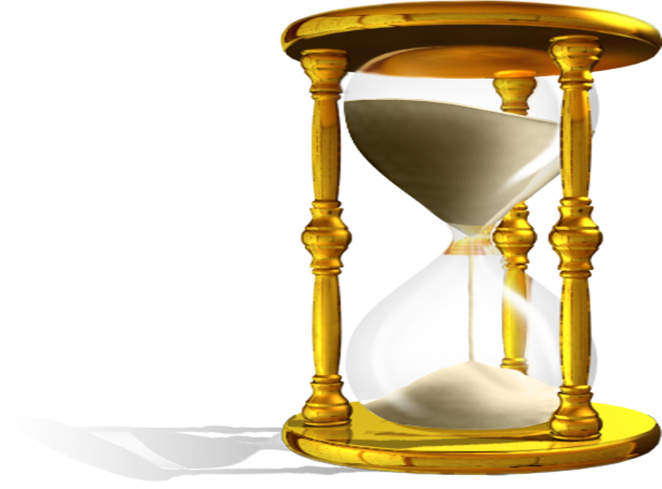 15
Revision/Correcting the Decision
The provisions of 38 CFR 3.105 apply except where an award was:
based on an act of commission of commission, with or without the Veteran’s knowledge; or,

change in interpretation of the law of VA issue; or,

evidence establishes that service connection was clearly illegal
16
Revision/Correcting the Decision
If the decision is favorable, prepare a rating noting the VA’s error in applying the appropriate law and the new outcome when the law is properly applied

If the decision is not favorable, prepare a determination noting the appropriate laws and provide the appropriate time limits under 38 CFR 3.105
Remember, the Veteran Service Center Manger (VSCM), and/or a supervisory designee, no lower than a coach, are authorized to sign a CUE!
17
CUE vs DO
Definition of difference of opinion?
A disagreement, argument, or divergence of opinions about a Rating Decision based on the evidence of record.

Difference of opinion 38 CFR 3.105(B):
Whenever an adjudicative agency is of the opinion that a revision or an amendment of a previous decision is warranted, a difference of opinion being involved rather than a clear and unmistakable error, the proposed revision will be recommended to Central Office. However, a decision may be revised under 38 CFR 3.2600 without being recommended to Central Office
18
Difference of opinion
Your disagreement with how the previous decision maker rendered their determination on the evidence that was of record when that initial decision was made.

The only people that have the authority to change our decisions without calling a CUE are DRO’S.
19
CUE Helpful Hints
Always support your conclusions with the necessary level of analysis and explanation. 

Be careful about referencing Clear and Unmistakable Error (CUE) and 38 CFR 3.105

Remember you cannot use any new evidence or current procedures not in file or in practice at the time of the Rating Decision you feel was erroneous to determine CUE.
20
CUE Helpful Hints
Based on Bell v. Derwinski, No. 91-1749, July 21, 1992

VA decision-makers have constructive custody of medical records located anywhere in the VA.  

Federal records (VAMC records, STRs, etc.) are deemed to be in VA custody at the time of all Rating Decisions. (38 CFR §3.156(a) and §3.400(q)
21
CUE Example
A RVSR denies hypertension based on no current diagnosis.  The STRs show a diagnosis in service but the RVSR forgot to review the VAMC records mentioned by the veteran.  Those records show a diagnosis of hypertension with treatment.
A CUE would be called on that failure to grant. Since hypertension is covered under the provisions of 3.309(a) as a presumptive condition, no opinion is needed if diagnosed in service and after service. The decision to deny SC because there was no diagnosis, when in fact the VAMC records show a diagnosis, was in error. The RD was fatally flawed in the denial.
22
Practical Excersise
Exercise #1
Determine if the scenarios are claims for CUE.
Exercise #2
Determine whether the following exercise involve CUE or just a difference of opinion.
23
Review
24
Questions
25